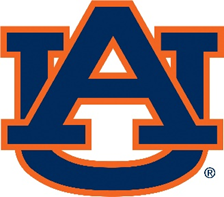 Committee of Intercollegiate Athletics
Beverly Marshall
Faculty Athletics Representative
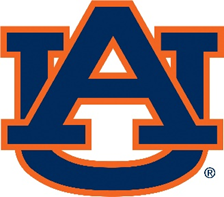 What is FGR?
FGR=Federal Graduation Rate
Essentially measures % of students who complete BA/BS from initial school within 6 years
Counts all transfers as academic failures
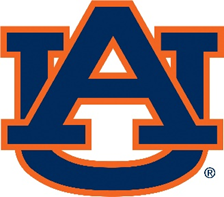 What is GSR?
GSR=Graduation Success Rate
Division 1 rate that accounts for transfers in/out
Also tracks graduation over 6 years
Counts transfers in/out IF the students are in good academic standing
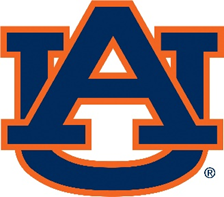 AU FGR (all students, SAs) & GSR (male & female SAs, all SAs)
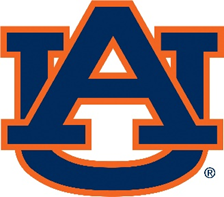 Auburn University GSR by Men’s Sport
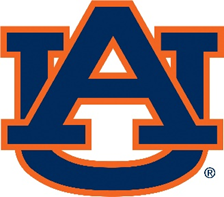 SEC GSR (student-athletes starting in 2010-2011)
GSR National Average 2010-2011: 87%
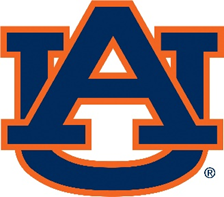 What is APR?
Academic Progress Rate
Team-based metric
Accounts for retention and eligibility of each SA on a team
Each student-athlete receiving athletically related financial aid during the semester is included in the APR.
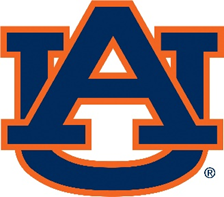 APR Point System
Eligibility:
	Student-athlete must meet all NCAA progress toward degree requirements to earn the Eligibility (E) point.
Retention:
   Student-athlete must enroll full-time at Auburn the following semester to earn the Retention (R) point.
Equation:
	     Earned (E) + Earned (R)
	  				   X    1000 =  APR
	    Possible (E) + Possible (R)
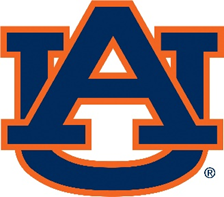 Hypothetical
4-Year Rolling Average: (Year 1 + Year 2 + Year 3 + Year 4)/4
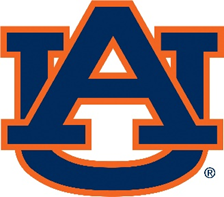 930
Teams must earn a four-year APR of 930 to compete in championships
AU Multi-Year APR—Men’s National Average 4-year
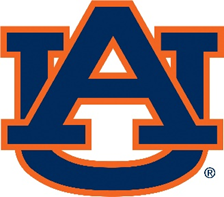 AU Multi-Year APR—Women’s National Average 4-year
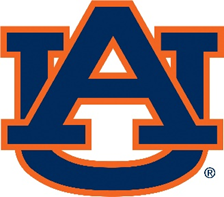 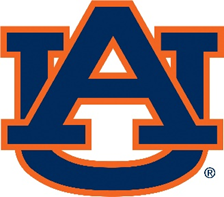 Student Athlete GPAs
SA enrollment in Colleges and Schools
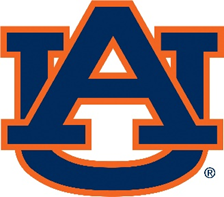 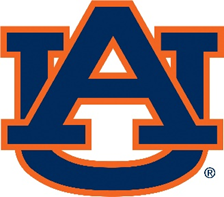 Scholarships and Awards (2015 to the Present)
2018
Wesley Curles--NCAA Postgraduate Scholarship
2017 
Kasey Cooper--Rhodes Scholar Finalist, NCAA Today’s Top 10 Award, NCAA Postgraduate Scholarship
Joe Patching—NCAA Postgraduate Scholarship
2016
Veronica Eder NCAA Postgraduate Scholarship
2015
Tofey Leon—Walter Byers (NCAA)
Kane Grimster-–Jim McKay Finalist (NCAA)